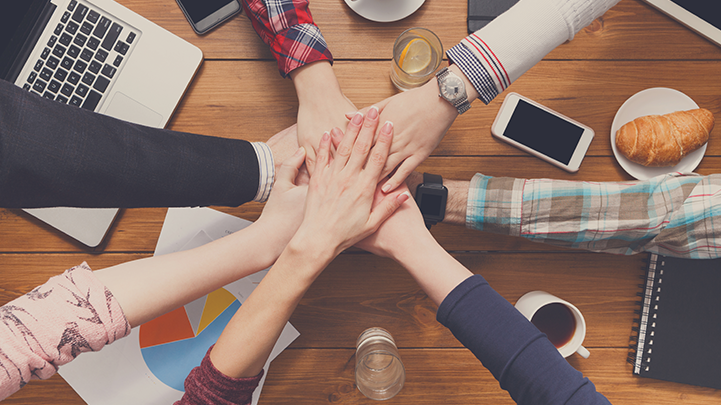 :عنوان البحث
فريق عمل المشروع
خطة البحث:
المبحث الأول : ماهية فريف عمل المشروع
المطلب الأول : تعريف فريق عمل المشروع 
المطلب الثاني : انواع فريق عمل المشروع 
المطلب الثالث : عناصر فريق عمل المشروع 
المطلب الرابع : مراحل بناع فريق عمل المشروع 
المبحث الثاني : عموميات حول فريق عمل المشروع 
المطلب الأول : خصائص فرق عمل المشروع 
المطلب الثاني : مهام فريق عمل المشروع 
المطلب الثالث : أهمية فريق عمل المشروع
المطلب الرابع : كيفية إدارة فريق العمل المشروع بشكل ناجح
خاتمة 
قائمة المراجع
: المقدمة
ان إدارة المشاريع هي تطبيق المعرفة و المهارات و الأدوات و تقنيات أنشطة المشروع لتلبية متطلبات المشروع وهدا يتطلب  جهود مبذولة من قبل مدير المشروع ودلك  بتوزيع المهام و الأوامر على العاملين من بينهم فريق عمل المشروع الدي يكون جزءا أساسيا من وضع المشروع المنجز حيث يقوم هدا الأخير بوضع خطة تنفيذية له بناء على ملف المشروع و يعملون على انجاز الأهداف المرجوة و المطلوبة 
بناء على هده المقدمة نطرح الإشكالية التالية :  ما هو فريق عمل المشروع!
المبحث الأول:  ماهية فريق عمل المشروع  المطلب الأول:  تعريف فريق عمل المشروع
أولا : ما المقصود بالفريق :
هو مجموعة من الافراد يختلف عددهم تبعا لطبيعة المشروع  او العمل الدي سيقمون به يشتغلون معا بالاعتماد على بعضهم البعض حيث يكمل كل منهم الاخر لتحقيق هدف مشترك تحت قيادة احدهم 
ثانيا : تعريق فريق عمل المشروع  :
فريق عمل المشروع هو مجموعة من الافراد الدين يعملون لإنجاز اهداف المشروع في الوقت المحدد و التكلفة و الموصفات المطلوبة 
كما يعرف أيضا بانه مجموعة من الأعضاء دوي تخصصات مهنية متنوعة يعملون معا لتحقيق اهداف محددة خاصة بالمشروع لفترة زمنية معينة وعملهم يتم جماعيا بالتعاون المتبادل فيما بينهم أي بين مدير عمل المشروع و موظفي إدارة المشروع و كدلك أعضاء الفريق الاخرين المعنيين بتنفيذ العمل في المشروع
المطلب الثاني: عناصر فريق عمل المشروع
موظفو إدارة المشروع : هم أعضاء الفريق لأداء أنشطة إدارة المشروع 
)المخطط مهمته توليد أفكار جديدة ,المنفذ يحول الكلام و الأفكار الى أنشطة عملية المنسق يساعد على توزيع الأدوار و المسؤوليات و المهام,مراقب الأداء من يحلل و يوازن ويزن ,المكمل من يفحص التفاصيل دوره إعطاء اهتمام بالتفاصيل(
خبراء الدعم :هم خبراء في المواضيع اللازمة للمسعدة في الوضع او تنفيد خطة إدارة المشروع 
ممثلون المستخدم او العملاء  :هم الأعضاء الدين سيستقبلون تسليمات او ناتج المشروع 
الباعة :هم المنظومات المتعاقدة معها و التي توفر المكونات او الخدمات الازمة للمشروع 
شركات الاعمال او أعضاء الشريك التجاري: هم الشركات الخارجية التي لها علاقة مع المؤسسة لتوفير المهارات المتخصصة او الأدوار في المشروع
[Speaker Notes: أعضاء فريق لأداء أنشطة المشروع  يقصد بهم عاملين يقمون بإدارة المشروع و الحرص على اتمامه على احسن وجه في الوقت المناسب و المحدد يقمون بتسييره لبلوغ الأهداف
العملاء الأشخاص الي نسلم لهم المشروع عند اتمامه 
شركات التجارية هي الشركات تتعاقد معهم لتسيير المشروع مثل شركة الصيانة شركة البرمجيات لوضع برنامج مخصص للمشروع شركات أخرى]
المطلب الثالث : أنواع فريق عمل المشروع
فرق المهام : تستخدم لحل مشكلة معينة يراد حلها او موضوع محدد مطلوب إنجازه 
فرق الإدارة : وهو المتكون من الموظفين الدين يشرفون على الوحدات التشغيلية او التنظيمية في المنظمة 
فرق العمل الالكترونية :من خصائصها العمل في المجال الافتراضي 
فرق التغير: مهمتها احداث تغييرات جدرية مثل التغير في ثقافة المنظمة
فريق التحسين تهدف الى تحسين إجراءات العمل
العمل و الأهداف
فريق انجاز المهام تهتم بالخدمات الجديدة او المعقدة
فرق دائمة  تبقى ببقاء المنظمة
فرق مؤقتة تبقى لفترة محددة
الوقت
فرق تدير نفسها يتمتع أعضائها بالاستقلالية في القرارات
فرق تنفيد يقوم الرؤساء باتخاذ القرارات و أعضاء الفريق ينفدون
درجة الاستقلالية
فرق متعددة الاختصاصات
فرق مختصة
هيكل السلطة
المطلب الرابع : مراحل بناء فريق عمل المشروع
المرحلة الأولى: مرحلة التشكيل 
ظهور الحاجة الى تكوين فريق العمل 
في هده المرحلة  يشعر الافراد بالإثارة او التفاؤل او الشك الو القلق 
في هده المرحلة تحدد الأهداف و تقرر كيفية القيام بها 
تكون اهداف المشروع موضع التساؤل و النقاش 
يبدل الفريق جهدا كبيرا على التنظيم و التدريب 
اعداد ما يسمى بعقد الالتزام الدي يشكل مرجعية للفريق
في هده المرحلة تبدء عملية تعرف أعضاء الفريق على بعضهم البعض وبناء الثقة بينهم
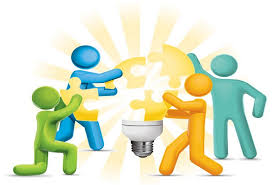 المرحلة الثانية : مرحلة العصف )تحديد الادوار و المهام(
يبدا العاملون في التحقق من حجم العمل الملقى على عاتقهم 
يتكون الضغط و يميلون هنا الى التذمر و الإحساس بالتعب 
يعتمد العاملون بشكل أساسي في اداء العمل على خبراتهم 
يجب على قائد الفريق التحلي بالمرونة في العمل  (العمل بهدف )
المرحلة الثالثة :مرحلة التطبيع 
يبدا أعضاء الفريق في التعود على بعضهم و الميل للعمل مع بعض 
يقل مستوى الصراع لمصلحة التعاون فيما بينهم 
يبدا الفريق بالتماسك
يظهر النقد البناء كسلوك طبيعي في التعاون بين أعضاء الفريق 
يبدل العاملون مزيدا من الوقت و الطاقة للتركيز على الأهداف 
يبدا التقدم في انجاز المشروع
[Speaker Notes: العصف  هي طريقة للحصول على اكبر قدر من الأفكار لتساعدني في حل المشكلات 
التطبيع جعل العلاقة طبيعية بعد فترة من التوتر]
المرحلة الرابعة :مرحلة الإنجاز )أداء او العمل(
تبدا علاقة أعضاء الفريق بالاستقرار 
تكون توقعاتهم من المشروع مرتفعة في مرحلة النضج 
يبدا الأداء في الارتفاع و تحقيق الإنجاز عن طريق تشخيص المشكلات وحلها 
وضوح الأدوار للعاملين و تسارع التقدم نحو تحقيق اهداف المشروع 
المرحلة الخامسة :الانتهاء او التفكيك
يتم تقييم الأداء 
يظهر الفريق شجاعته ويشعر بالرضا عن العمل كفريق 
تحديد الدروس المستفادة و تحديد مدى مساهمة الفريق في إنجاح المشروع 
المساهمة في تحقيق اهداف المنظمة الام و غالبا ما تكون في مرحلة انهاء وتسليم المشروع بعد اكماله 
يعمل مدير المشروع على توزيع مكافئات حسن الاداء
قد يتفكك الفريق اما بسبب تحقق أهدافه او بسبب دخول عضو جديد او انسحابه 
قد يتجدد الفريق ويطلب منه أداء مهمة جديدة
المبحث الثاني :عموميات حول فريق عمل المشروعالمطلب الأول : خصائص فريق عمل المشروع
بالنسبة الى فريق العمل:
اولا: وجود راعي للفريق 
الإدارة العليا للمنظمة هي التي توفر الدعم و الموارد في الوقت و بالكمية المناسبة
مدير المشروع غالبا يكون الشخص الدي يمثل حلقة بين المشروع و الإدارة العليا 
ثانيا :وجود عقد الالتزام للفريق 
عقد الالتزام هو وثيقة رسمية تضع حدود عمل الفريق و مصادر الموارد التي يحتاجها 
يحدد أعضاء الفريق وادوارهم و مسؤولياتهم
يناقش عقد الالتزام من الفريق و المدير و أصحاب المسؤولين ليكون مرجعا
[Speaker Notes: اما الإدارة العليا او شخص يربط بين الإدارة العليا و فريق عمل المشروع ( مدير المشروع )]
ثالثا: تركيبة الفريق 
تحديد حجم الفريق بناء على حجم المشروع 
امداده بالخبرات المتنوعة و اللازمة  حسب المشروع
بالنسبة لعضو فريق العمل 
المهارات الفنية العالية 
الأعضاء دوي المناصب العليا في الفريق يجب ان يكون لديهم قبول عال من إدارة المنظمة 
التوجه القوي نحو حل المشكلة 
التوجه القوي نحو الهدف 
الثقة العالية بالنفس
[Speaker Notes: أعضاء دوي مناصب يجب ان تتوفر فيهم الصفات الأساسية قبول حضور أداء شخصية ثقة]
المطلب الثاني: مهام فريق عمل المشروع
يختلف مهام فريق عمل المشروع كلا حسب دوره الا انه يتلخص ابرزها فيما يلي :
تزويد مدير المشروع بالمعلومات وابداء التقييمات خلال مرحلة التخطيط للمشروع 
تحديد متطلبات المشروع
توفير الخبرة الإدارية و التقنية او ايهما لتنفيذ المشروع 
التواصل مع أصحاب المصلحة لضمان استقرار المشروع لمتطلبات العمل 
رفع التقارير الى مدير المشروع 
التعاون مع افراد فرق المشاريع الأخرى لتحقيق الأهداف
[Speaker Notes: النقطة الثالث الفريق يتكون من مجموعة متخصصين  كل متخصص عنده مهارات مختلفة]
المطلب الثالث: أهمية فريق عمل المشروع
احدى ركائز نجاح وتقدم المنظمات  
أداة فعالة لإنجاز المهام المشتركة 
ترفع من إنتاجية العمل 
تساعد على المرونة تكيف 
تحسن مستوى الجودة 
التعاون و التكامل بين العاملين لتحقيق اهداف المشروع 
تحسن مشاعر الثقة و التوافق بين أعضاء الفريق كي يتم رفع الروح المعنوية و خفض الصراعات و زيادة العمل الجماعي 
تحسن الخبرة و المهارات لدى أعضاء الفريق
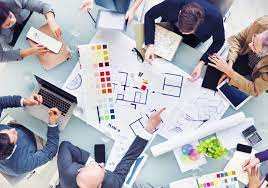 [Speaker Notes: المرونة فريق عمل المشروع يحملعدة فرق متخصصة فرق حل المشاكل فرق الإدارية لا يوجد صعوبة في التكيف مع التغير]
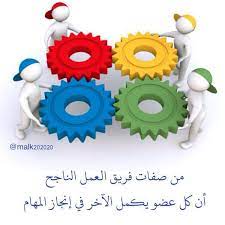 المطلب الرابع:كيفية اعداد فريق ناجح
النظر في كل أفكار موظف على انها دات قيمة 
تسهيل التواصل 
وضع طريقة للوصول الى التوافق في الأداء 
تشجيع الثقة والتعاون بين العاملين في الفريق و العمل على تقييمهم ومكافئتهم 
تشجيع أعضاء الفريق بتبادل المعلومات و التأكد من ان لديهم فكرة واضحة عما تحتاج إنجازه
استخدام الاتفاق الجماعي في الراي مع وضع قواعد أساسية للفريق 
تشجيع الاستماع و الابتكار و التواصل الجيد مع الثقة في العلاقات 
احترام الزملاء و التمتع بالمسؤولية وكدلك إيجاد سبل لحل النزاعات
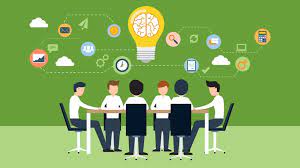 الخاتمة:
بعد عرضنا للبحث وبعد التطرق الى شرحه البحث الدي كان تحت عنوان فريق عمل المشروع يمكننا الإجابة عن الإشكالية المطروحة مسبقا بالقول انه لا يخفى على احد ان العمل الجماعي يساعد على تحقيق الأهداف بشكل اسرع من العمل الفردي ولا ما كانت حاجة لتشكيل فريق عمل مدرب و قادر على انجاز المهام التي يكلفها له صاحب المشروع وعليه باختصار فان فريق عمل المشروع هم مجموعة من الافراد يعملون معا لا نجار أنشطة المشروع المختلفة بهدف تحقيق اهداف المشروع وتكمن نجاح المشروع بكيفية اعداد فريق عمل مشروع ناجح
قائمة المراجع:
علي عيسى أبو جربوع ,يوسف ,  2014 واقع بناء فريق العمل و دورها في تنمية الابداع الإداري ,رسالة ماجيستير ,أكاديمية لإدارة والسياسة للدراسات العليا ,ص 35
د ,مدحت محمد أبو النصر, 2008 ,فرق العمل الناجحة ,القاهرة :المجموعة العربية للتدريب و النشر
دكتور محمد أبو النصر,20088   فريق العمل الناجحة ,القاهرة ,المجموعة العربية للتدريب و النشر 
الدكتور هيثم علي حجازي ,مبادئ إدارة المشروعات ,دار صفاء للنشر و التوزيع ,عمان    1436-2015ص 195